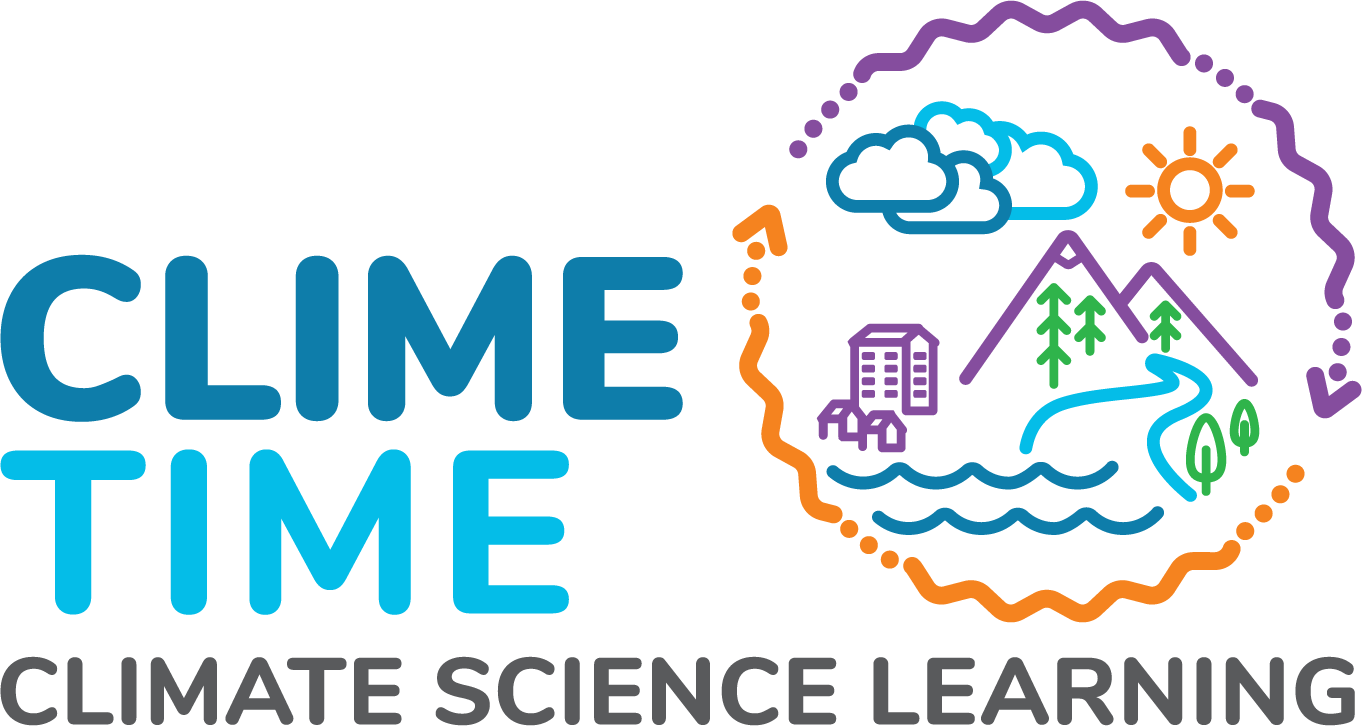 Exploring Climate Science with Virtual Reality  
Follow-up #2
Teacher/Scientist Partnership

PNNL Campus – Mural Room BSF/CSF
November 6, 2018
Georgia Boatman, Regional Science Coordinator, ESD 123
Peggy Willcuts, Sr. STEM Education Consultant, PNNL
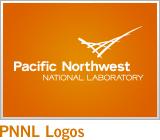 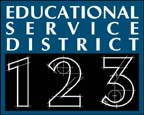 [Speaker Notes: Slides 1-2 10 minutes
Welcome and Introductions (all teachers and all facilitators)]
Welcome Back!
Remember where restrooms and refreshments are.

Be sure to sign the SIGN IN sheet.

Use your table boxes at will and as needed.

Be sure to compete your travel and timesheet before you leave today.
[Speaker Notes: Slides 1-2 10 minutes]
Focus Group Sharing
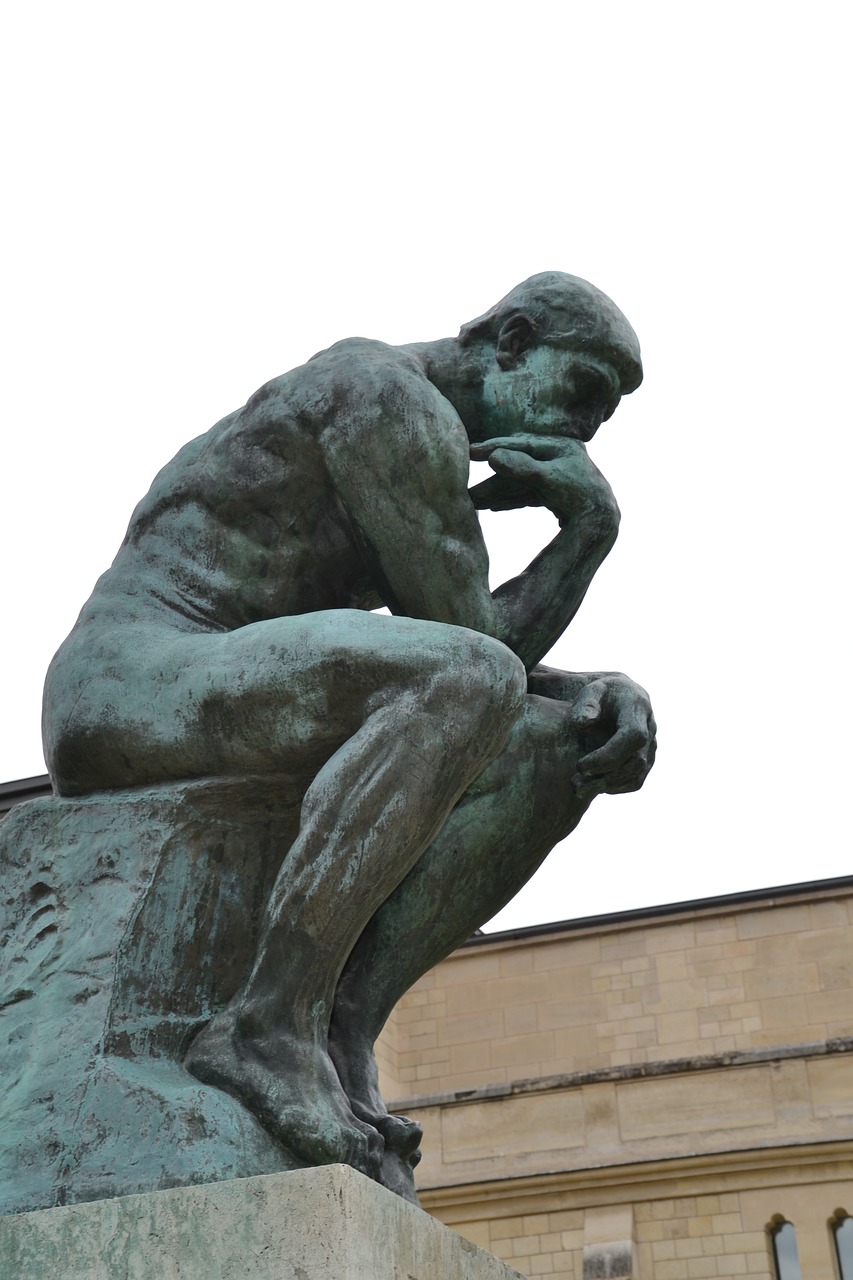 Let’s take a few minutes to share what we are doing and reflect upon our learning.
Image by lbragg1 from Pixabay
[Speaker Notes: Slide 3: 20 minutes
Possible starter or follow-up questions 
What was the most important thing you learned at this workshop last time?
What aspects of your new learning will you try with your students? OR
Did you apply your new knowledge and skills in your classroom?  If so, how did it go?  If not, why not?
How has this work impacted students?   OR
How do you think your students will react if you take this back to your classroom?]
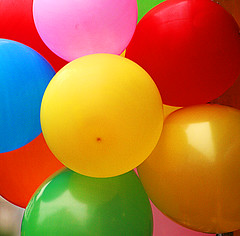 Lifted
Watch the video of Erik Roner.

Question:  How is Erik Roner able to successfully fly and safely land using helium balloons attached to a lawn chair?

Directions:  
Draw your initial model of what is happening that you can’t see that causes Erik to move at each point in time. Use dotted arrows to show motion and solid arrows to show forces in the picture.
Draw and label all of the forces acting on Erik.
Write an explanation about what is happening at each point in time.
Alan Cleaver
Flicker
Creative Commons License Attribution 2.0
[Speaker Notes: Slide 4:  25 minutes
Handout Secondary Models Document

Play the 4+ minute video (linked on picture) with the question in mind and the understanding that you will be drawing an initial model.]
Modeling + Explanation are “Keystone” Science Practices
Questions
Design of investigations
Argument
Explanation
Models
Seeking & communicating info
Data analysis
Engineering solutions
Models either motivate the other science practices (like asking questions, deciding what to test via investigations), or they change as a result of other science practices (data analysis, argument) —and they are tightly coupled with explanations.
[Speaker Notes: Slides 5-11:  5-7 min

Last time we worked on argument from evidence.  That a step toward constructing explanations.  Models are an important thing we can do to construct those explanations around phenomena in CS or anything else.
Models and Explanations are at the heart of and the keystone for the other practices.  Those practices contribute to the construction of a thorough or gapless explanation.]
What are scientific models? Representations of things, ideas, events, or processes (they show relationships)
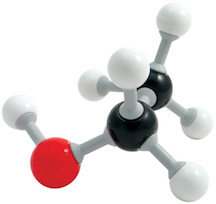 Physical models: ball and stick molecule
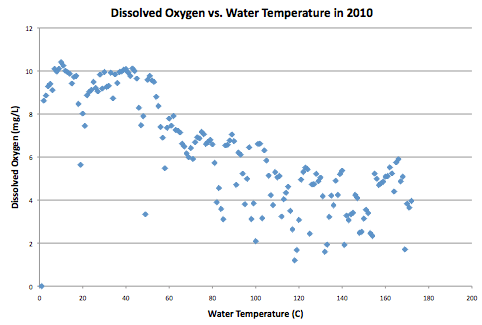 Graphs: dissolved oxygen in creek locations of different temperatures
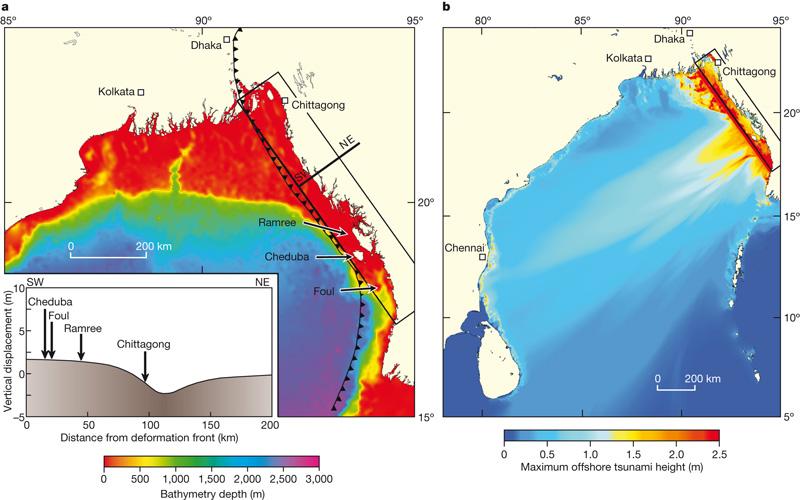 Computer simulations: tsunami wave heights in West Bengal 1762
[Speaker Notes: Slides 5-11:  5-7 min

You can make use of models when you do CER and definitely they are an important part of moving toward that explanation of a phenomena.  A model might be an actual physical model but it need not be and often that is not the most useful model.

Data on a graph can model something like temperature in different locations much better that a diagram or physical model
Simulations are manipulatable models.]
How Scientists Use Models
Scientists use models to advance knowledge
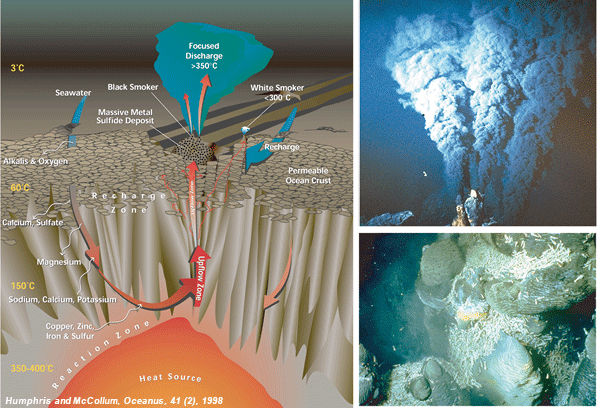 To allow a community to visualize a tentative explanation in order to improve it
To recognize what they might experiment with in order to test a part of the model
To predict how a system will act under certain conditions
Model of hydrothermal vents on the ocean floor
[Speaker Notes: Slides 5-11:  5-7 min

Scientists use models all the time.
They can be that “back of the napkin” thinking as we construct our understanding
they can be a way of thinking through their planning about what they might investigate or experiment with
They can be use for predicting outcomes based on conditions
They can help us explore things that are too small or too large to manipulate or see the system well]
Models used differently by scientists and teachers
Models used in classrooms often as static representations of “finished science”
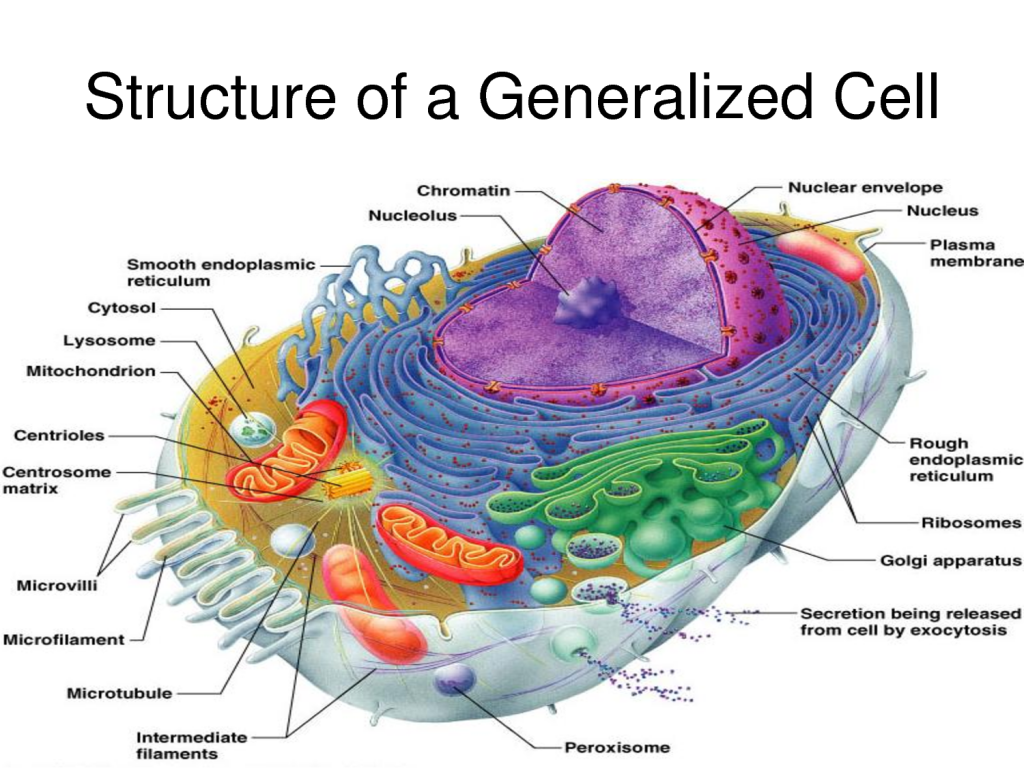 To illustrate a concept to students 
“Here are the parts of the cell”

To show how something works “Here is how forces interact”
Alan Cleaver
Flickr
Creative Commons License Attribution 2.0
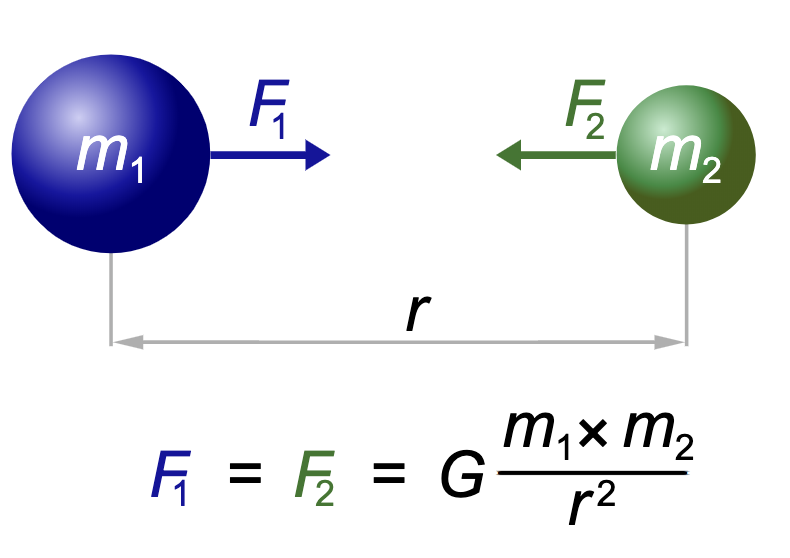 Dennis Nilsson
Wikipedia
Creative Commons License Attribution 3.0
[Speaker Notes: Slides 5-11:  5-7 min

They can help us explore things that are too small or too large to manipulate or see the system well]
What is modeling?
A scientific practice, in which representations of phenomena are created, tested, and revised over time.
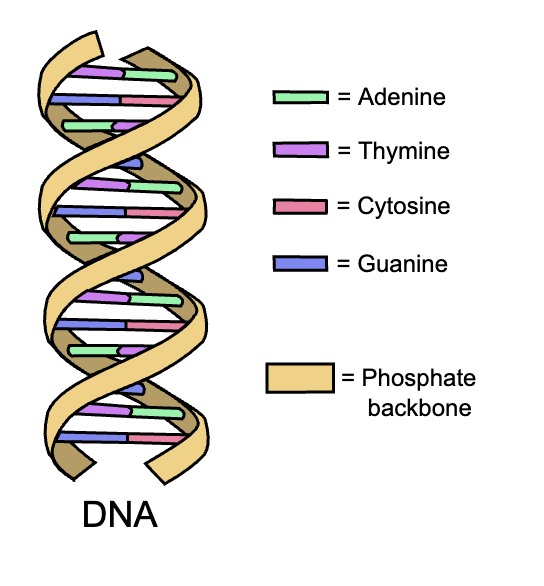 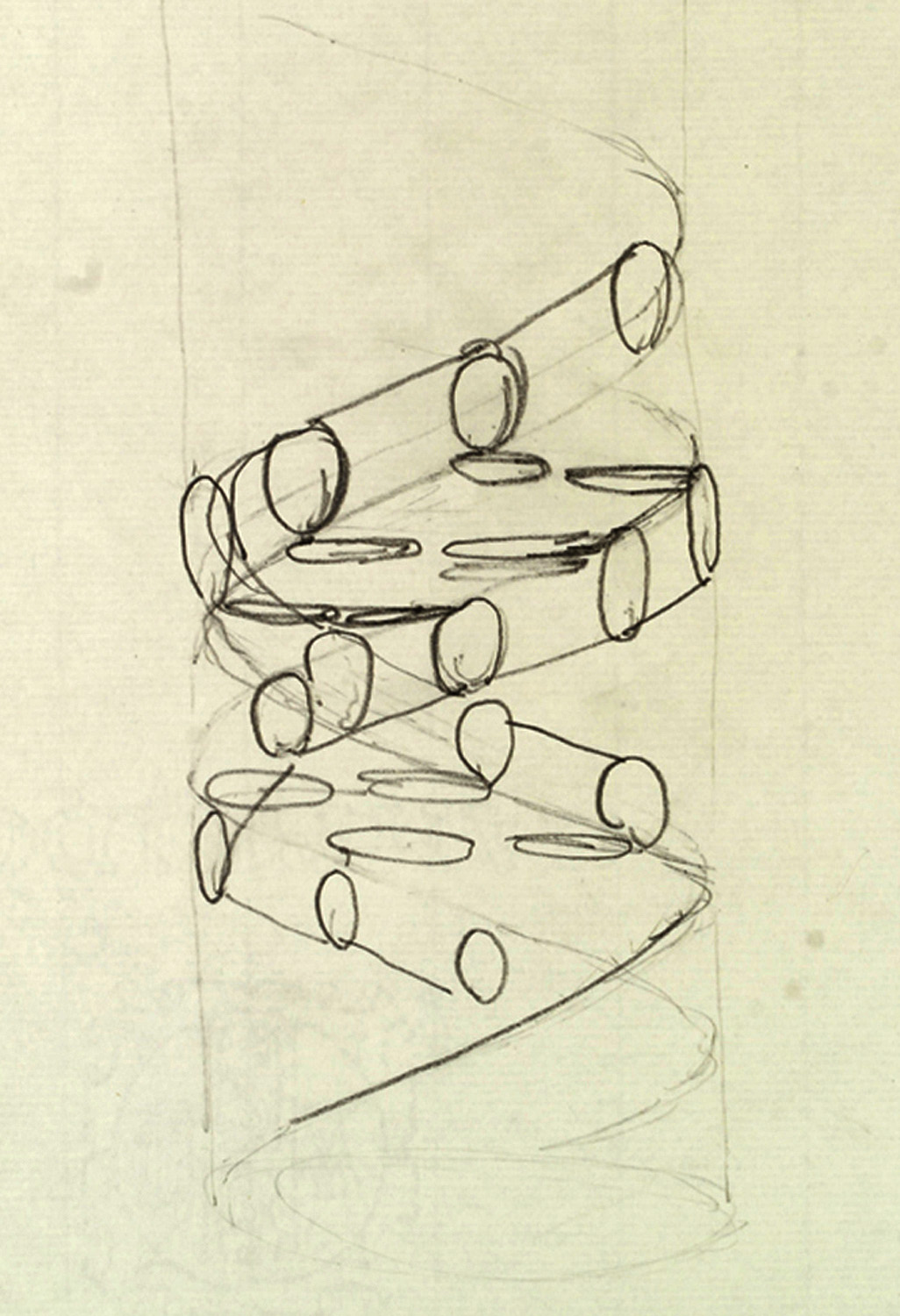 Forluvoft [Public domain]
Francis Crick
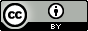 Evolution of DNA double helix model
License: Creative Commons Attribution 4.0
[Speaker Notes: Slides 5-11:  5-7 min

Look over this slide, what does it show you.
Share Rosalind Franklin’s initial ideas actually were the basis for a more evolved understanding of DNA by Watson and Crick]
Avoid creating “posters”
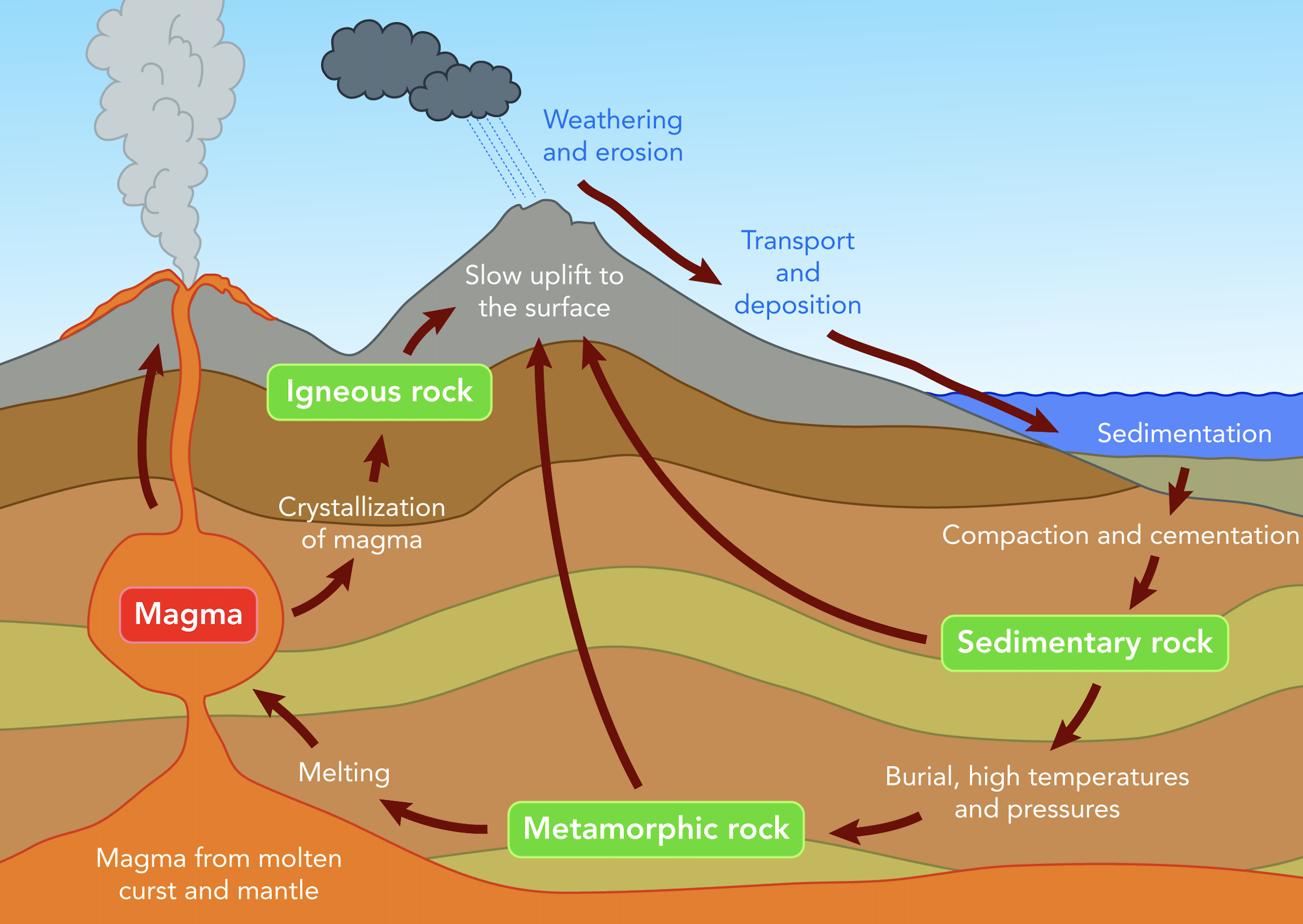 Modeling is not just drawing.If students are reproducing something that could be found in any textbook, then it is not modeling. If there is nothing genuinely puzzling or students all have the same models, it is not modeling (we call this “posterizing”).
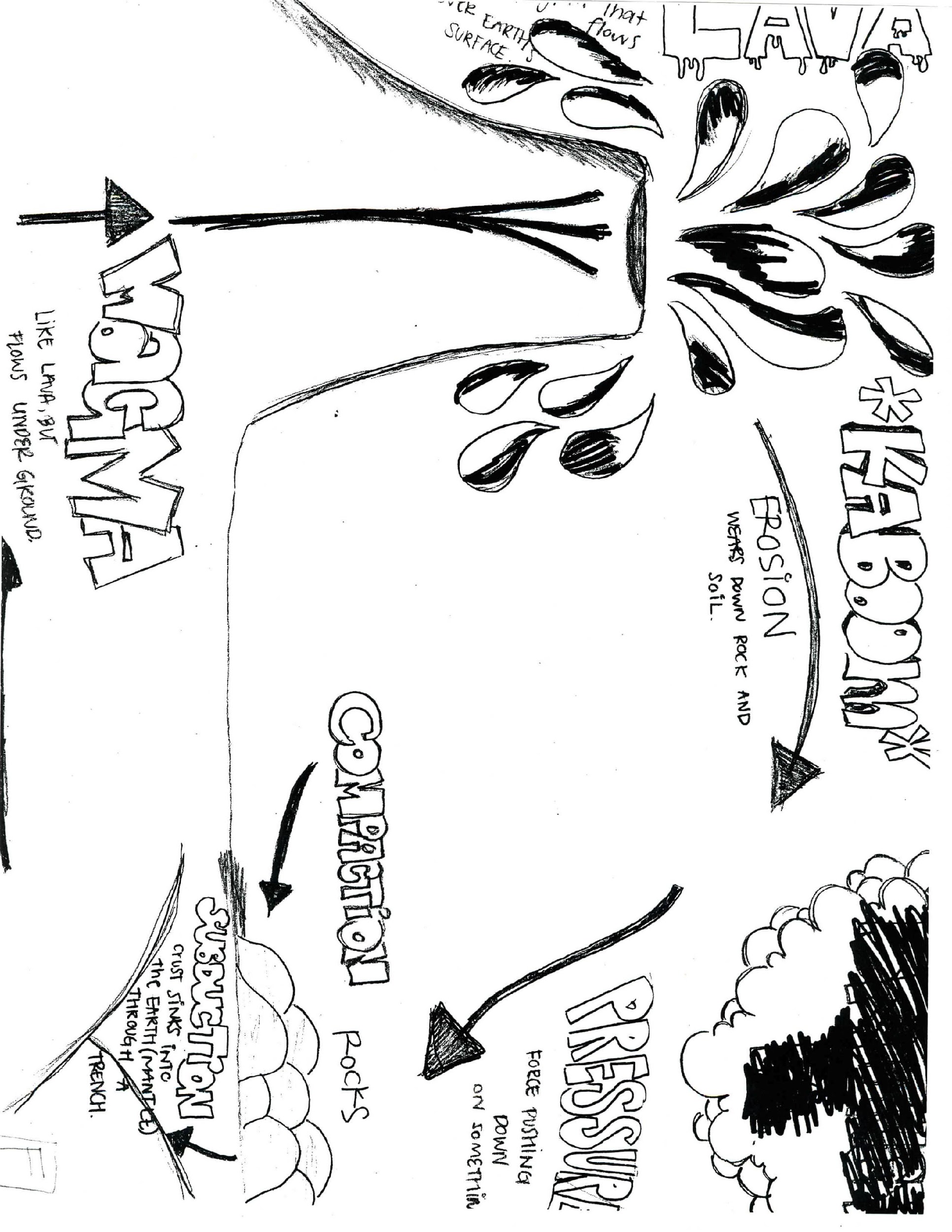 Siyavula Education
Creative Commons Attribution2.0
The Rock Cycle
[Speaker Notes: Slides 5-11:  5-7 min
Models are not just drawings.  It shouldn’t be a copy of existing pictures.  Or ‘google-able” but rather should reflect a students thinking about a phenomena or event.  It shouldn’t be just a poster. 

Example:  If I show you a rock cycle graphic, give you all the components of the rock cycle and then ask you to draw the rock cycle that is not really a model so much as a pictorial way to show your summative learning.   But if I asked you to draw and describe ways that rock forms over time that would be more of a model.  It is all about the context in which they show their learning.  A model is a thinking tool.]
Templates
You can get students to “show the most of what they know” by adding scaffolds to the final model template.
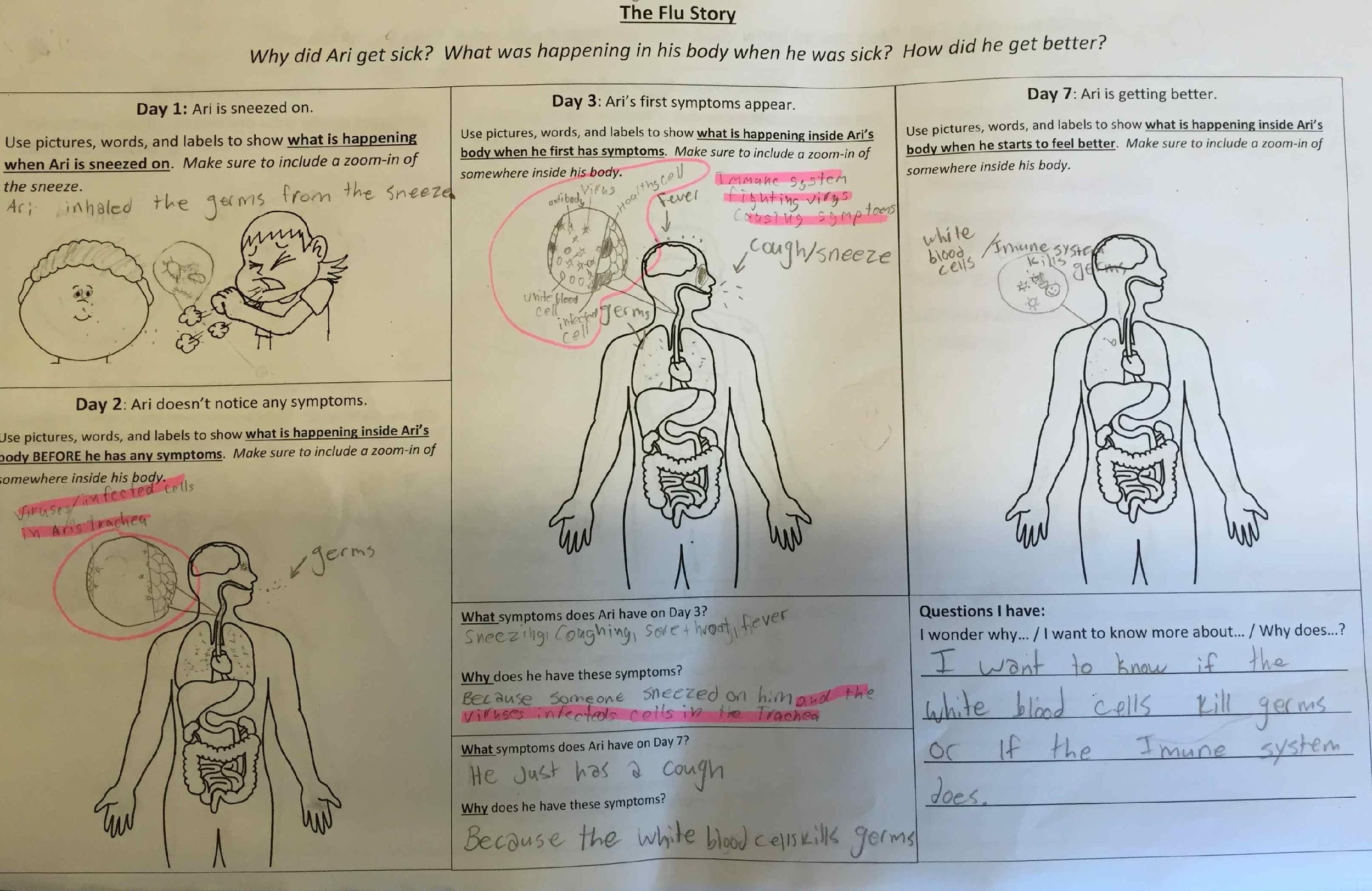 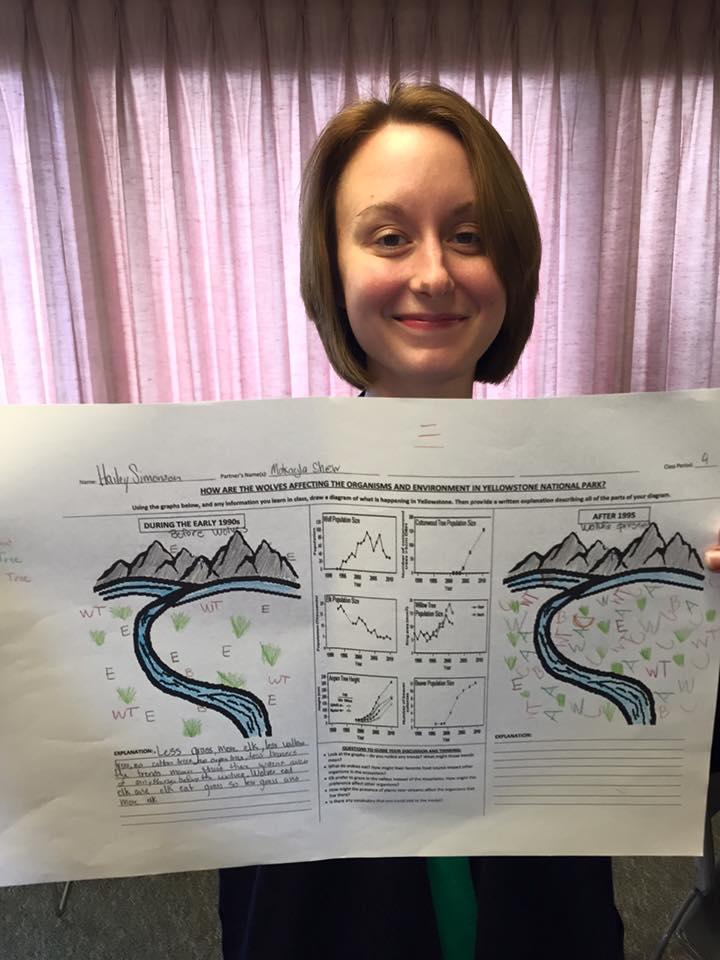 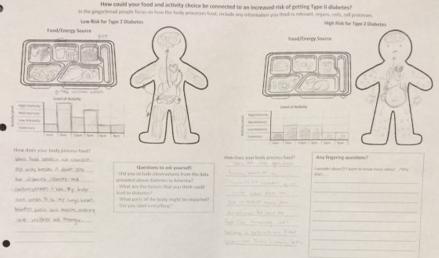 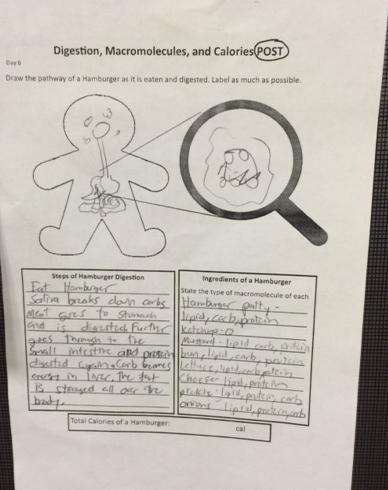 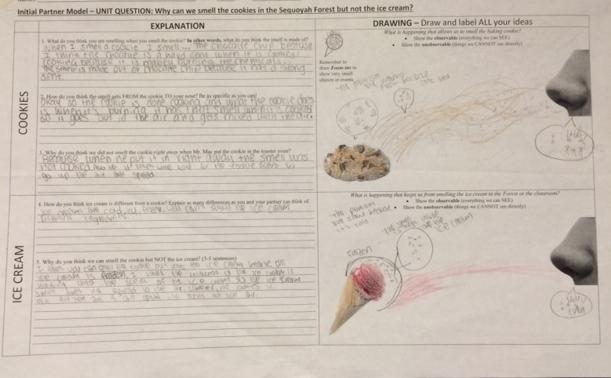 [Speaker Notes: Slides 5-11:  5-7 min

Scaffolding for students to construct models with gapless explanations can be a really useful way to truly see the evolution of student learning.  This could be a valuable formative assessment task in a classroom and is part of the learning and not an add on to daily classroom learning.]
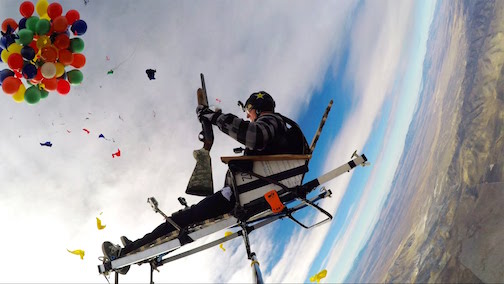 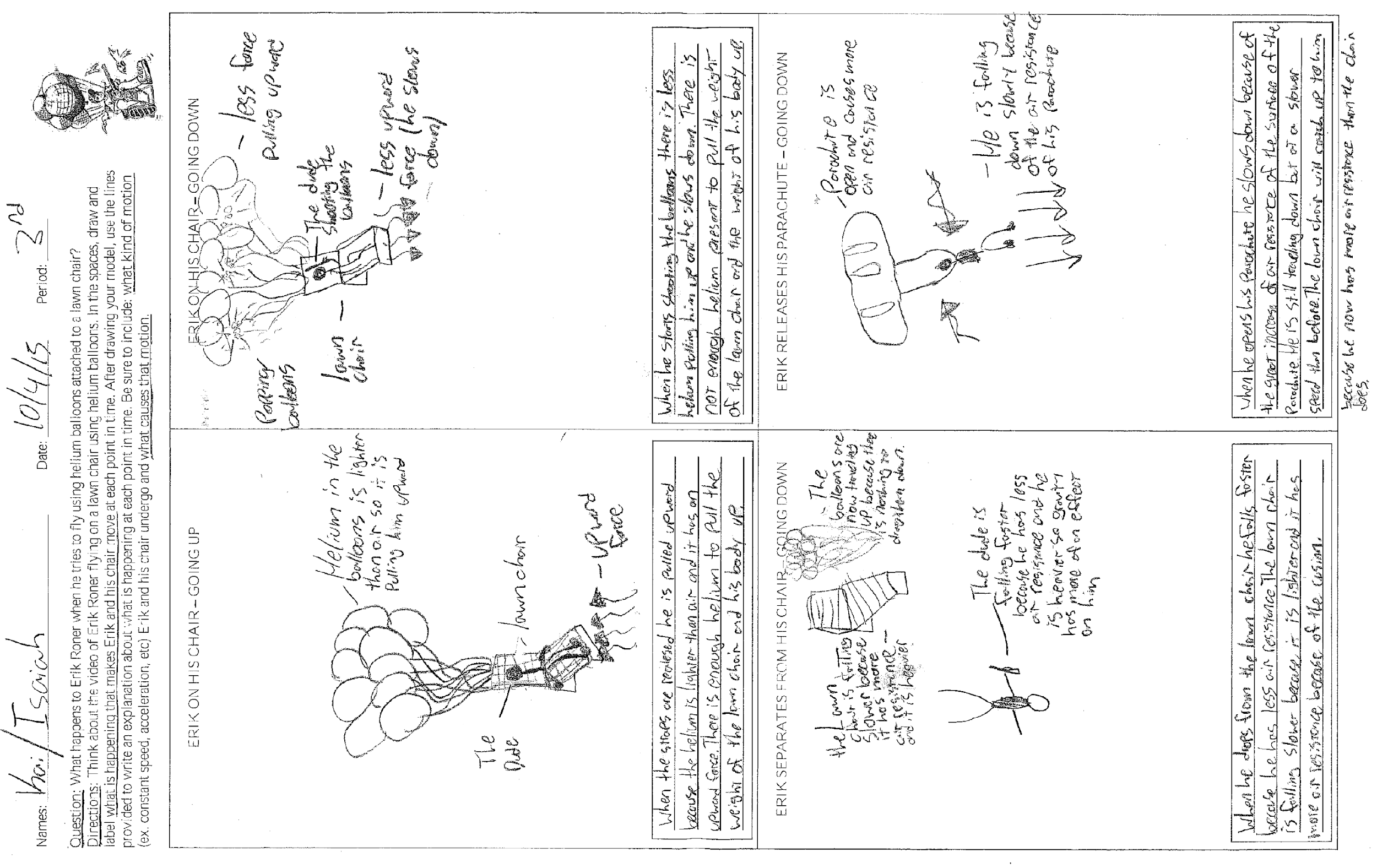 Before and after template for 9th grade unit on forces
[Speaker Notes: Slides 12-18:  20 min.
Slides 12-15 10 min.
Have partners look at and discuss the initial and final models following slide directions 

Slides  16-18 10 min.
Same process to consider scaffolds]
Initial and Final Models
Panel 1 of this student’s final model
Panel 1 of this student’s initial model
What is the difference between what this student appears to know early and late?

What do you think the model allows students to show about what it is that they know?
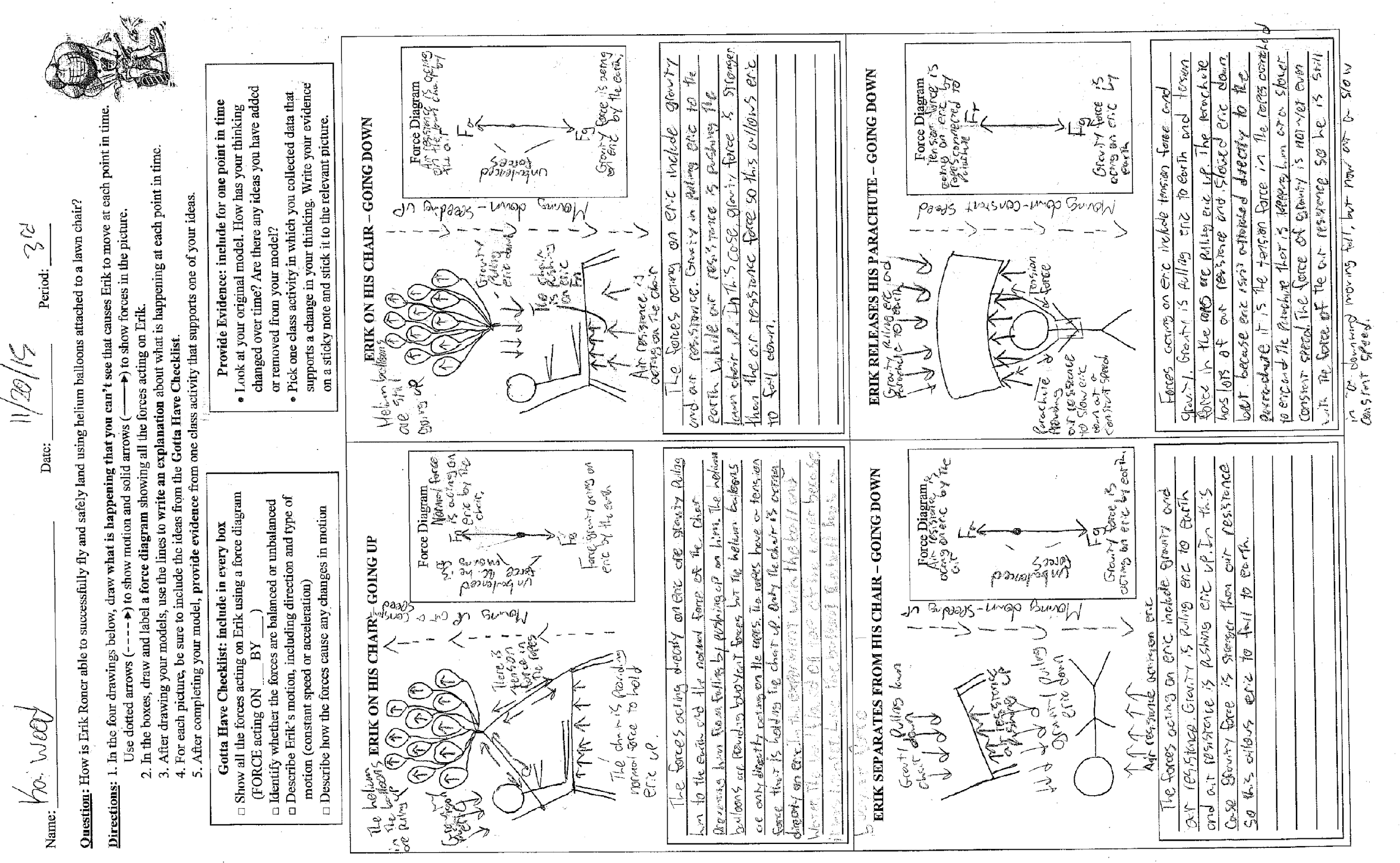 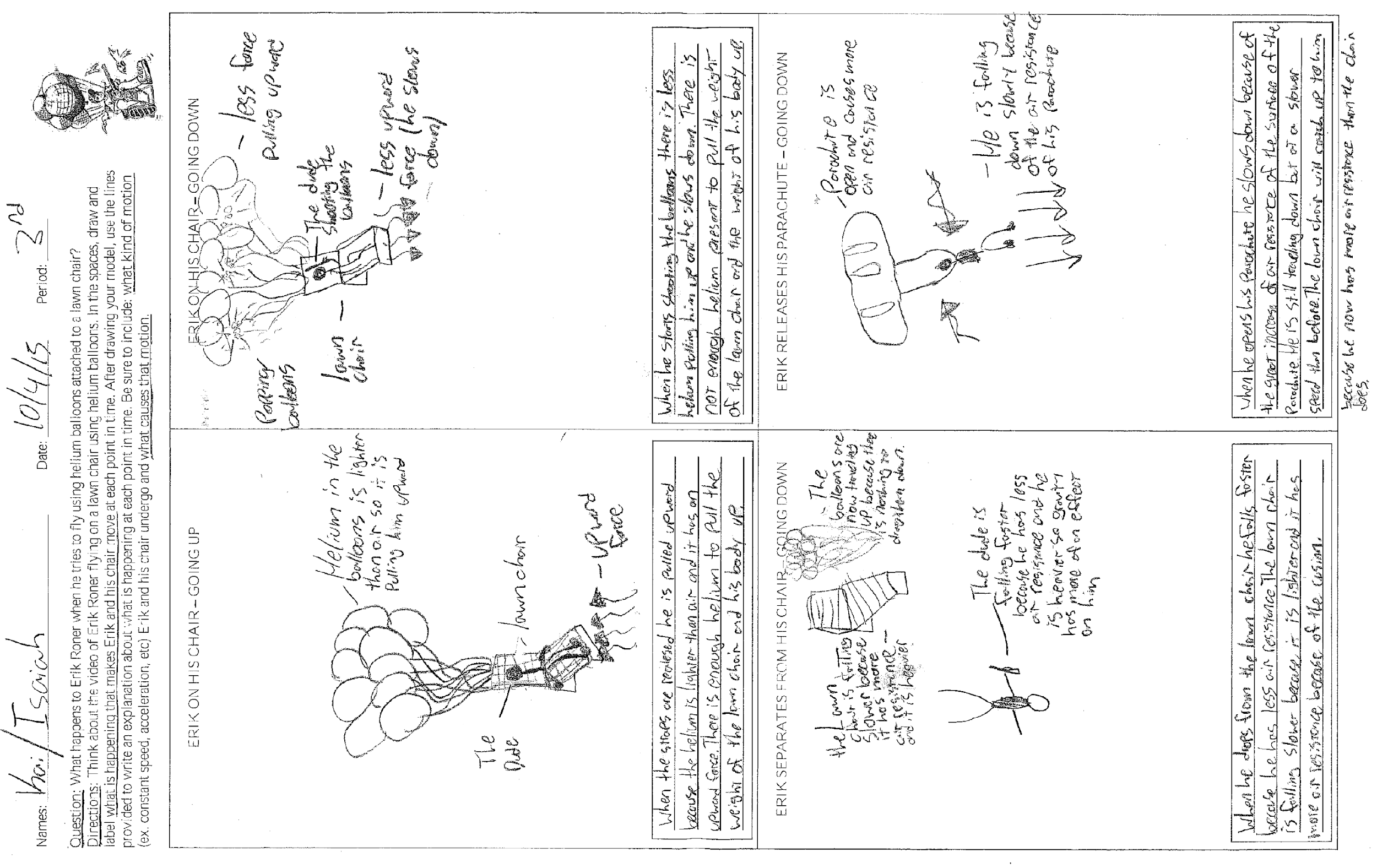 [Speaker Notes: Slides 12-18:  20 min.
Slides 12-15 10 min.
Have partners look at and discuss the initial and final models following slide directions 

Slides  16-18 10 min.
Same process to consider scaffolds]
Structured Share & Compare
Listen to your partner share about one idea.

Respond to what you hear.
Clarifying question:  Can you tell me/us more about….?
Agreement:  I think the same thing, but I would also add…
Disagreement:  I don’t think we agree because…  Why do you think that?

Partner responds to your statement or question.
Take turns and share 1 or 2 ideas each.
[Speaker Notes: Slides 12-18:  20 min.
Slides 12-15 10 min.
Have partners look at and discuss the initial and final models following slide directions 

Slides  16-18 10 min.
Same process to consider scaffolds]
Panel 1 of this student’s initial model
Panel 1 of this student’s final model
The forces acting directly on Eric are gravity pulling him to the earth and the normal force of the chair preventing him from falling by pushing up on him. The helium balloons are providing buoyant forces but the balloons are only directly acting on the ropes. The ropes have a tension force that is holding the chair up. Only the chair is acting directly on Eric. In the experiment with the ball and the water, the ball floated on top of the water because it was like the balloons because it had a buoyant force.
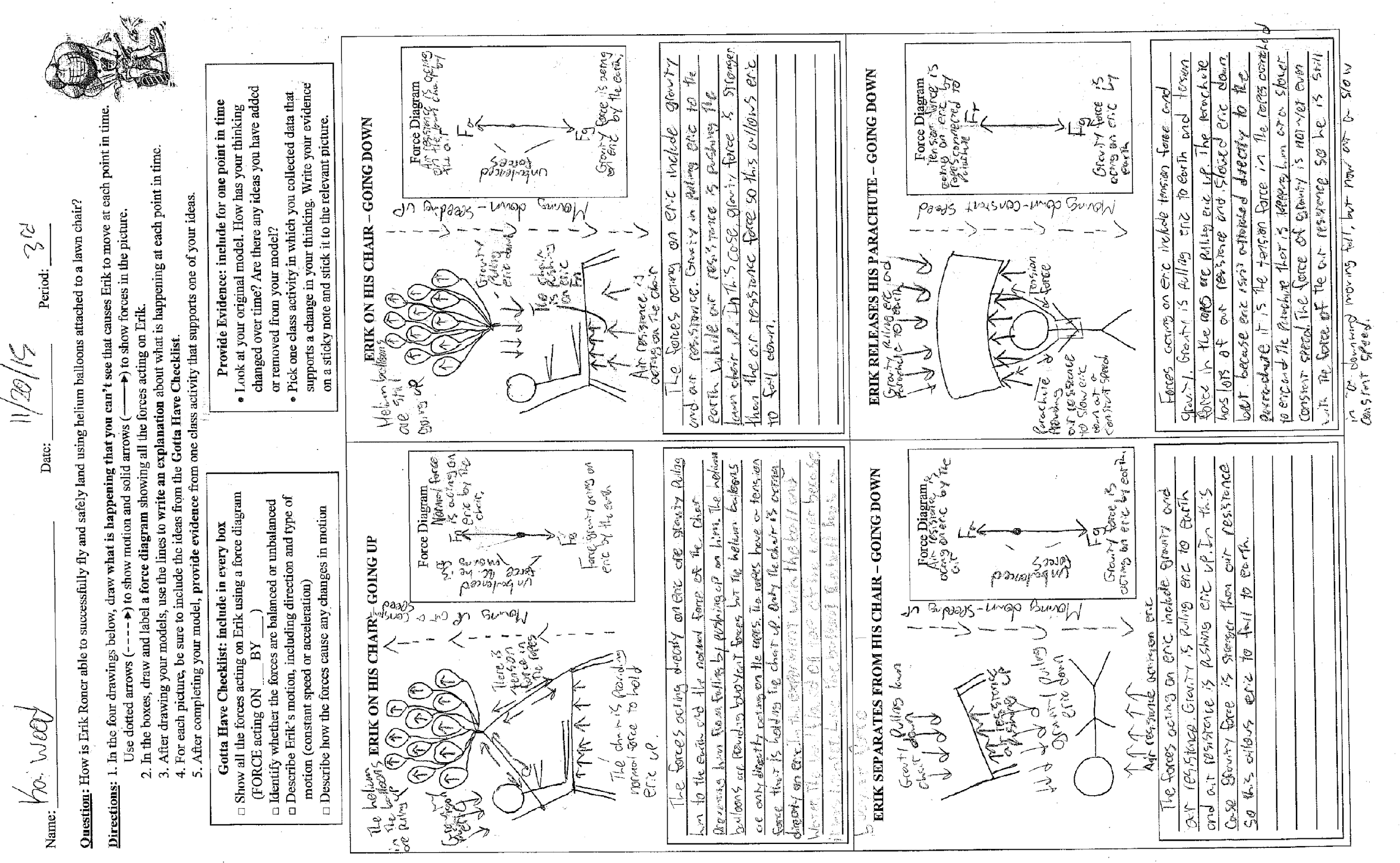 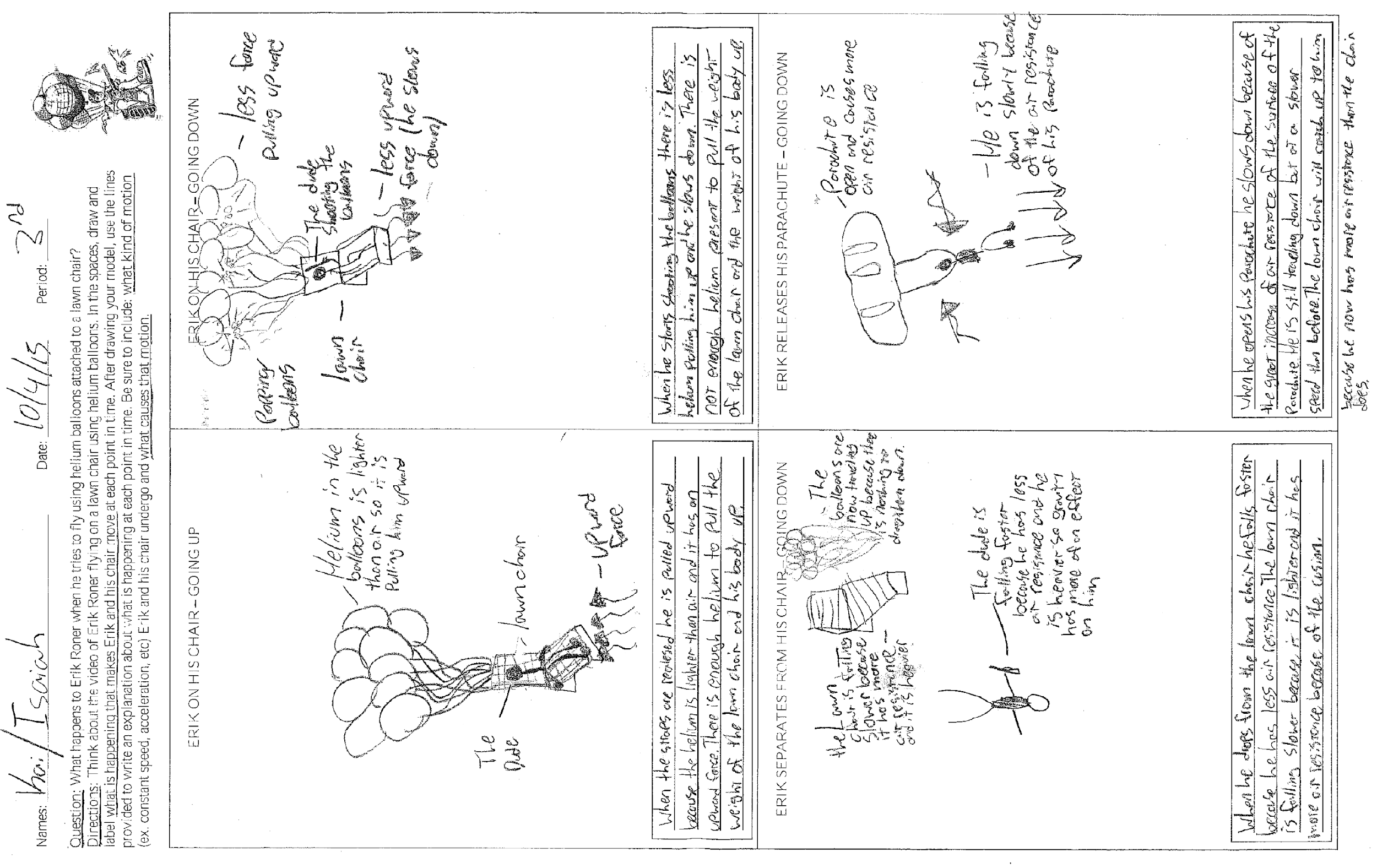 When the stops are released he is pulled upward because the helium is lighter than the air and it has an upward force. There is enough helium to pull the weight of the chair and his body up.
Initial and Final Models Explanations
[Speaker Notes: Slides 12-18:  20 min.
 Slides 12-15 10 min.
Have partners look at and discuss the initial and final models following slide directions 

Slides  16-18 10 min.
Same process to consider scaffolds]
Scaffolding
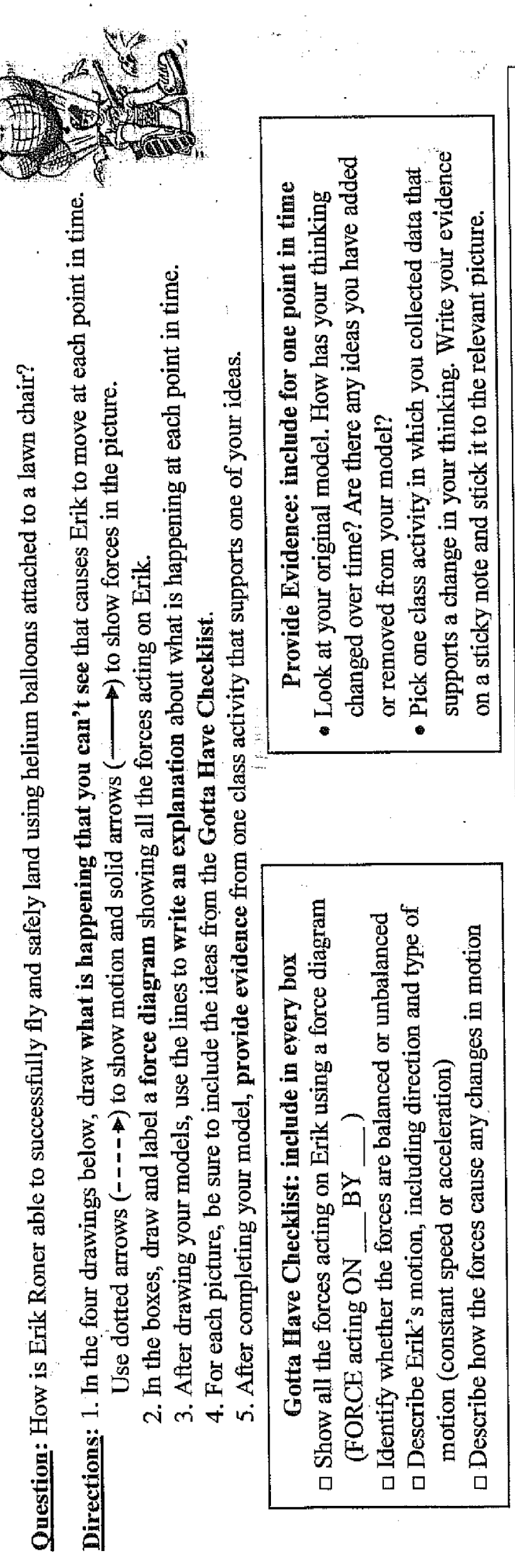 What kinds of scaffolds did the teacher provide for the students on the model template?

If you did not include this kind of scaffolding, would you likely have students showing you this kind of work? What does this scaffolding do to support them?
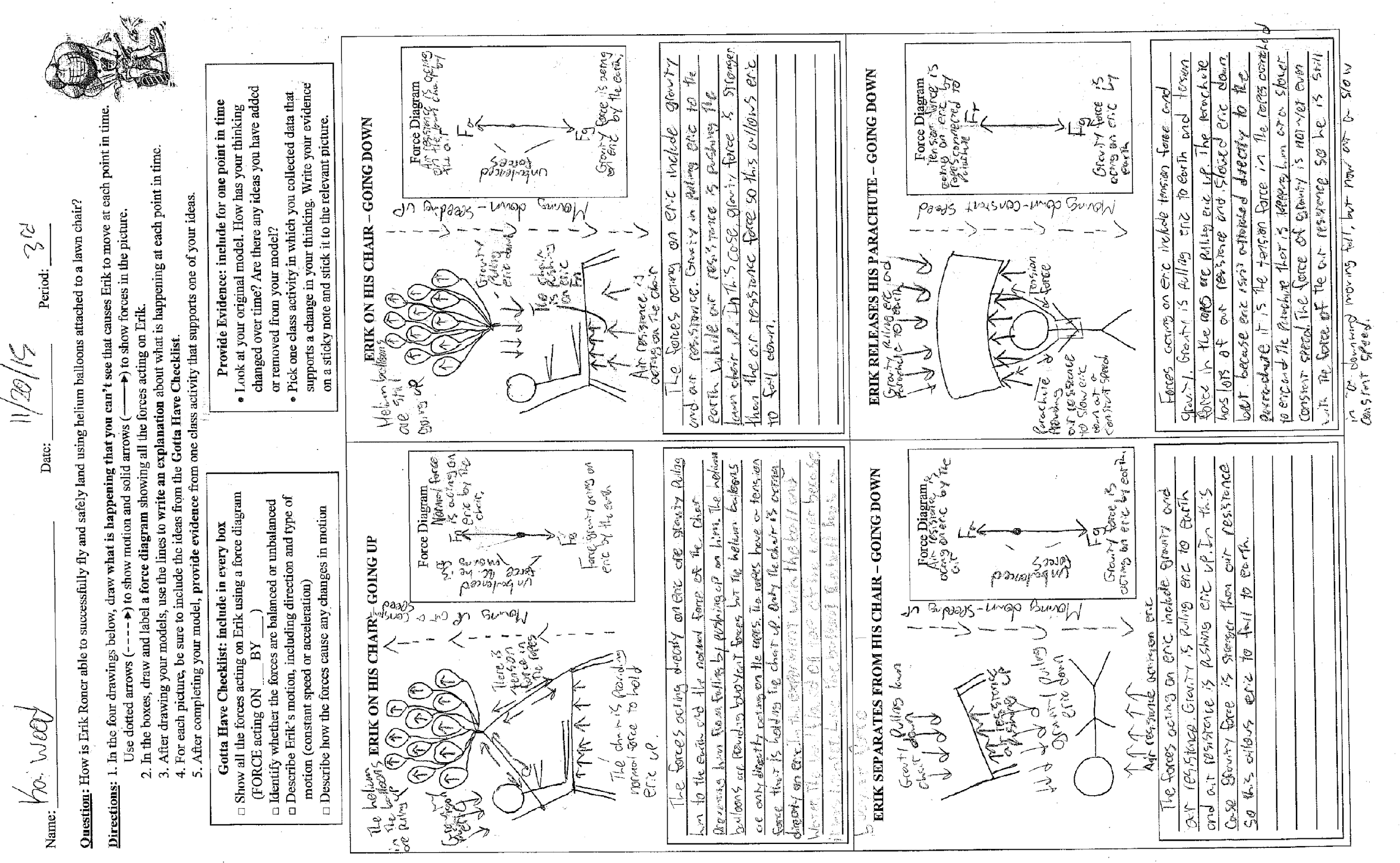 [Speaker Notes: Slides 12-18:  20 min.

Slides 16-18 10 min.
Have partners look at and discuss the initial and final models following slide directions 

Slides  16-18 10 min.
Same process to consider scaffolds]
Gotta Have Checklist:
Ideas that have to be in the model, or in the explanation, or both
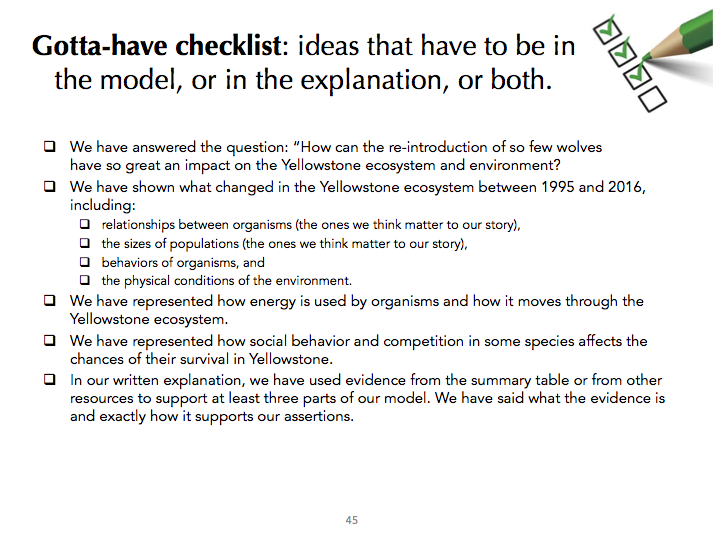 [Speaker Notes: Slides 12-18:  20 min.

Slides 16-18 10 min.
Have partners look at and discuss the initial and final models following slide directions 

Slides  16-18 10 min.
Same process to consider scaffolds
Point out the rubric like quality of a “gotta have checklist”]
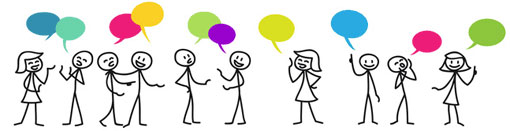 Structured Share & Compare Again
Listen to your partner share about one idea.

Respond to what you hear.
Clarifying question:  Can you tell me/us more about….?
Agreement:  I think the same thing, but I would also add…
Disagreement:  I don’t think we agree because…  Why do you think that?

Partner responds to your statement or question.
Take turns and share 1 or 2 ideas each.
[Speaker Notes: Slides 12-18:  20 min.

Slides 16-18 10 min.
Have partners look at and discuss the initial and final models following slide directions 

Slides  16-18 10 min.
Same process to consider scaffolds]
The Planning Flow
Engagement:
Phenomena
Gapless Explanation
Standards &
Big Ideas
Eliciting Student Ideas:
Supporting Changes to Ongoing Student Thinking:
Pressing for Evidence Based Explanations:
[Speaker Notes: Slides 24-25 45-50 min.
A brief reminder of where we are in the process
Then using the Planning for Engagement tool section 4]
Nose to the Grindstone!
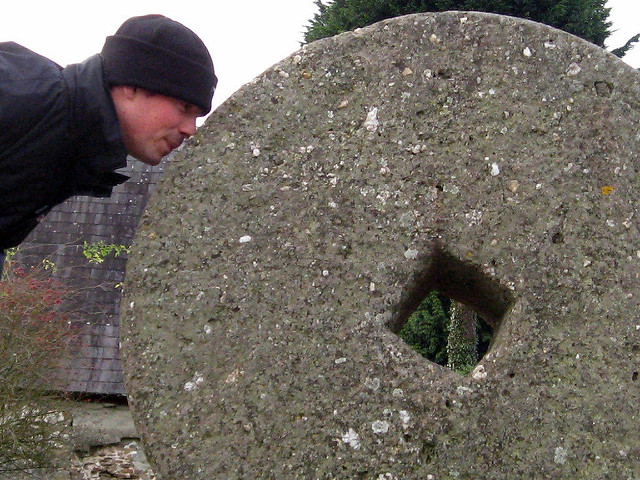 Work on Planning for Engagement
Focus on  completing Step 4 for your phenomena
https://creativecommons.org/licenses/by/2.0/
[Speaker Notes: Slides 24-25 45-50 min.
A brief reminder of where we are in the process

Then using the Planning for Engagement tool Step 4

Be prepared to have something in writing that gets uploaded to the folder on Google Drive. Make the case for why a large variety of documents can be helpful to other teachers.  We want products to share.  A platform will be created by which these products will be shared.]
Creative Commons Licensing
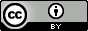 License:
 Creative Commons Attribution 4.0 
Georgia Boatman
Regional Science Coordinator
Educational Service District 123   

Peggy Willcuts
Senior STEM Consultant
Pacific Northwest National Laboratory
[Speaker Notes: Creative Commons Licensing information]